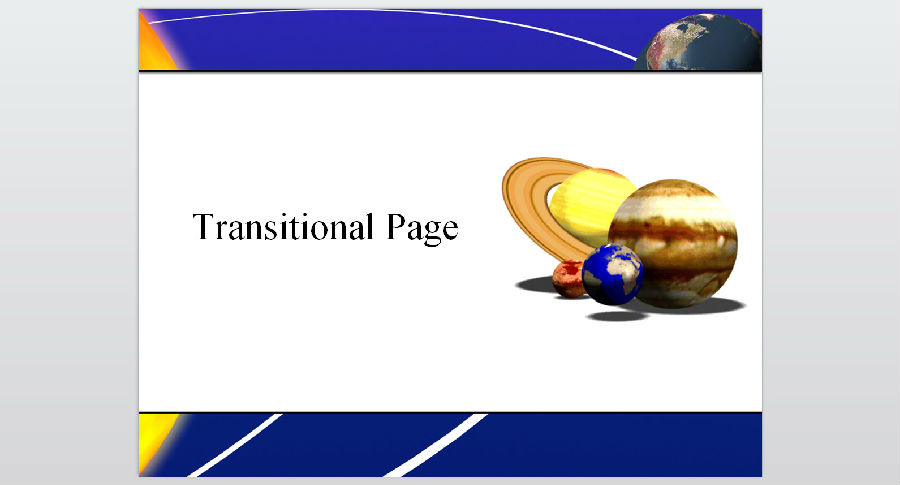 Robot Lander on Mars
火星探测器
选自《多维阅读第8级》
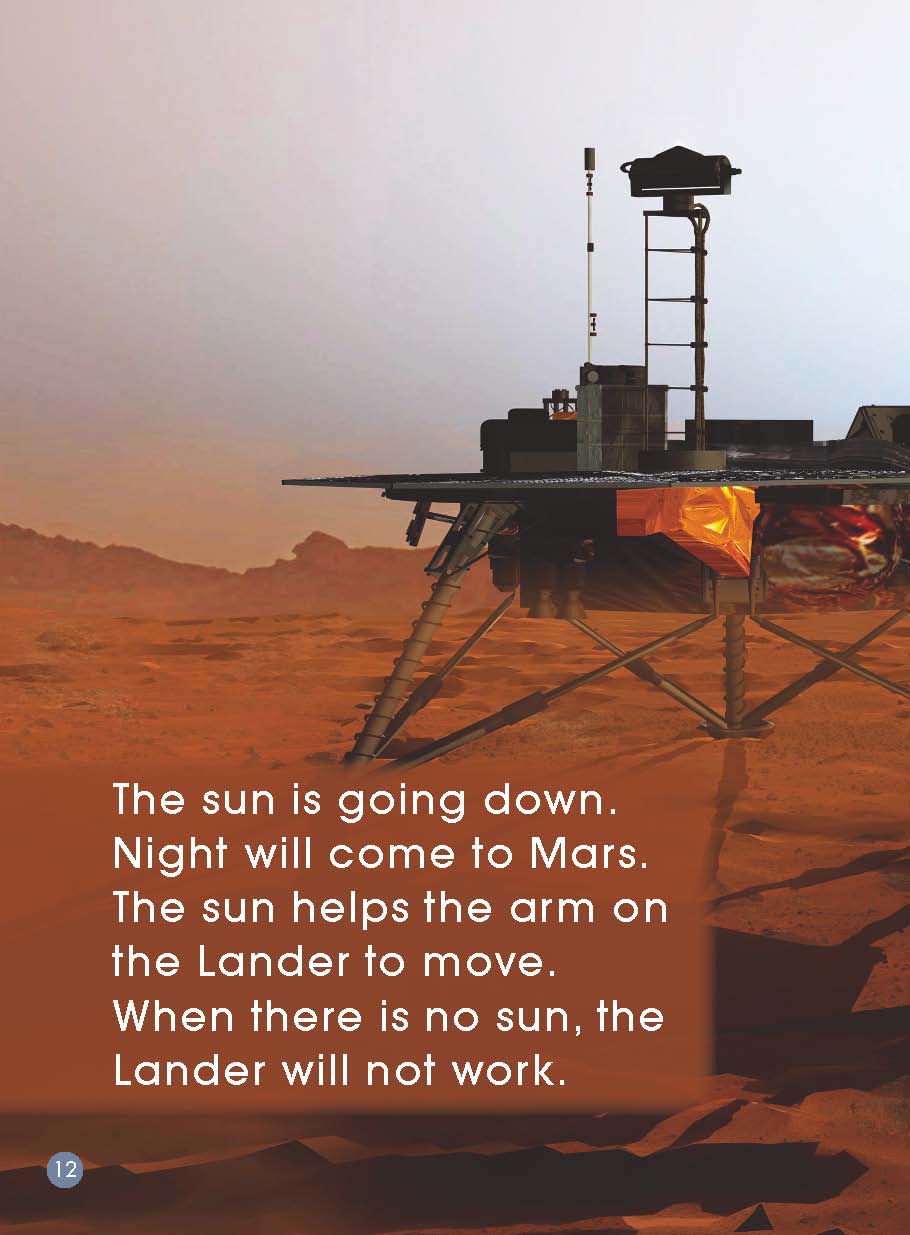 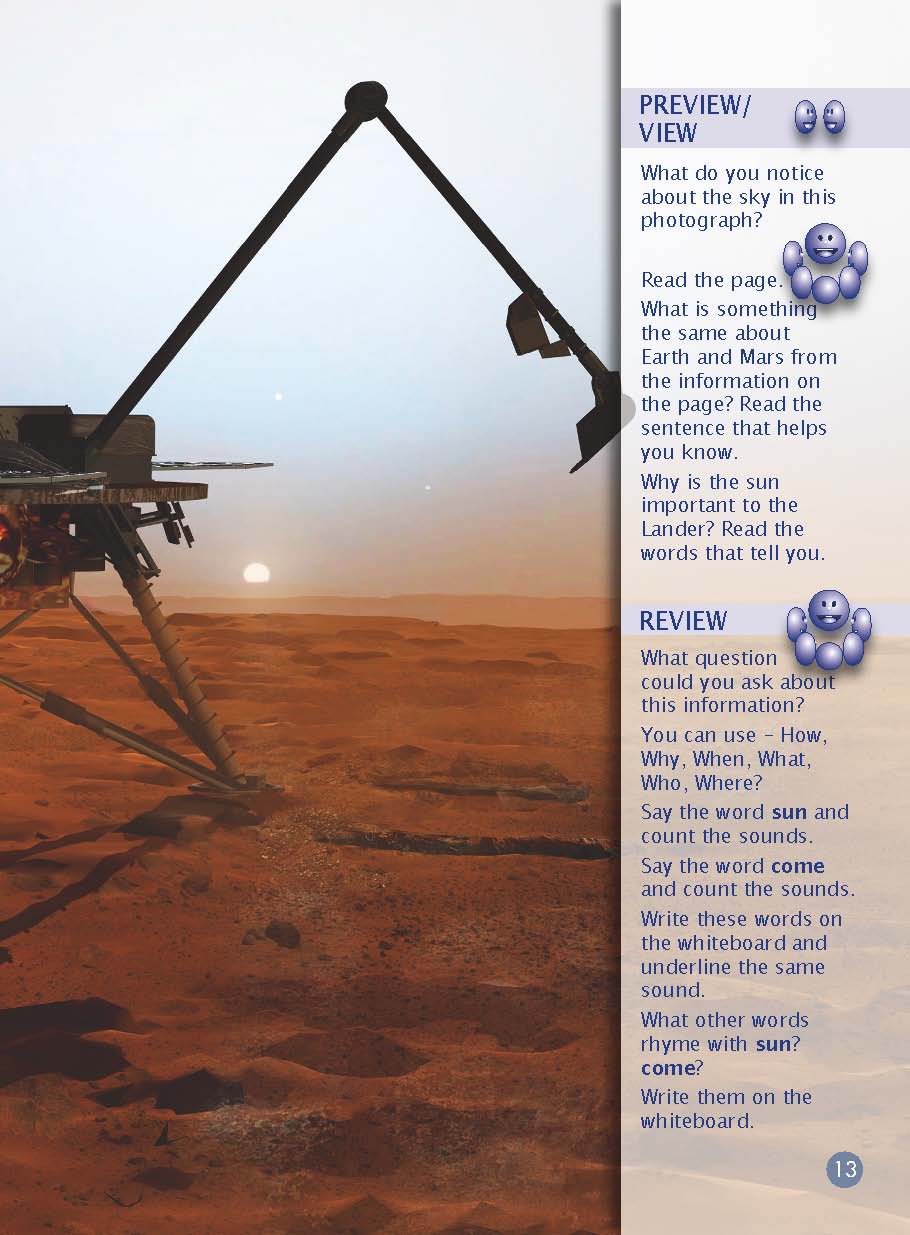 What is this? Can you guess?
Do you know the Robot Lander’s name?
Read Pages 4-5
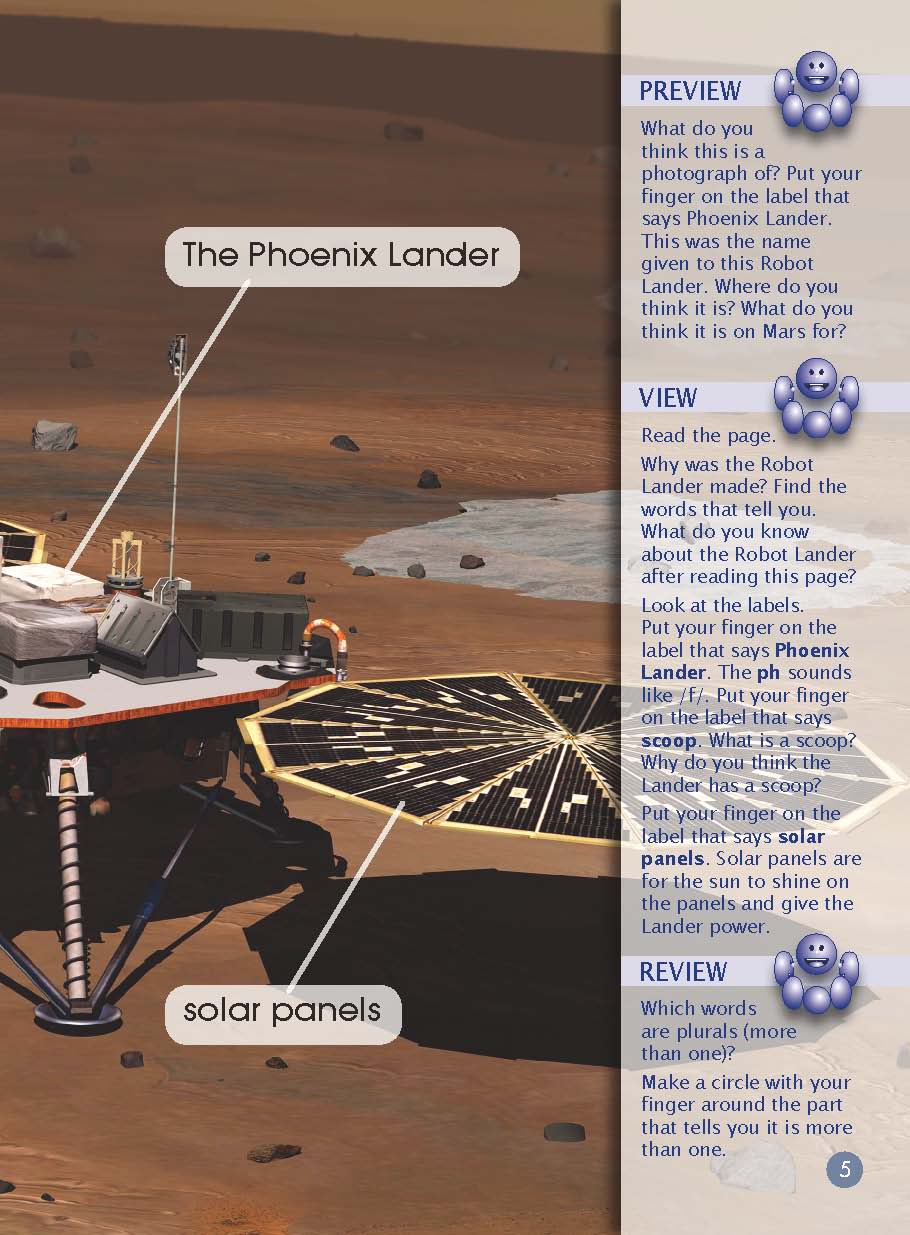 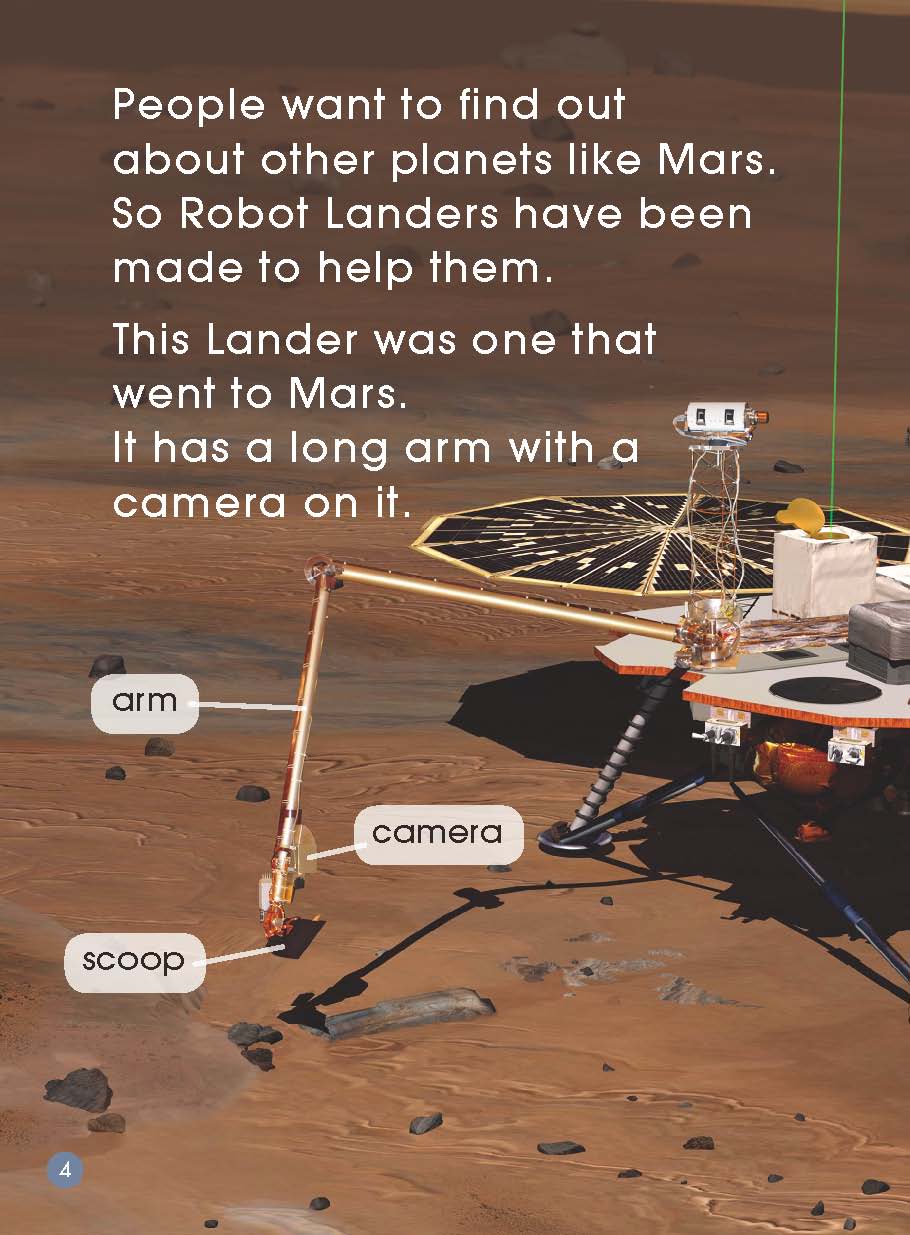 What do you know about Mars?
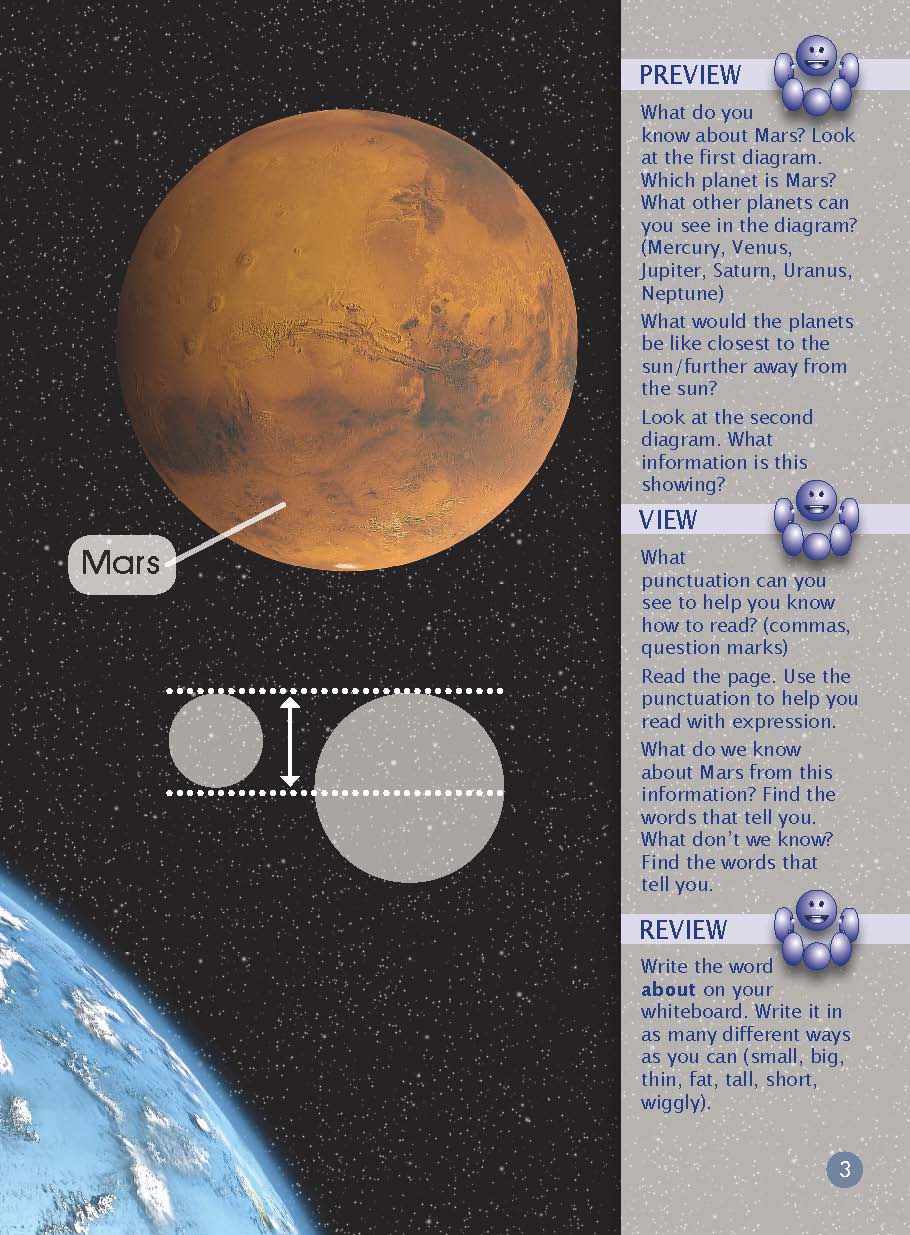 Read Pages 2-3
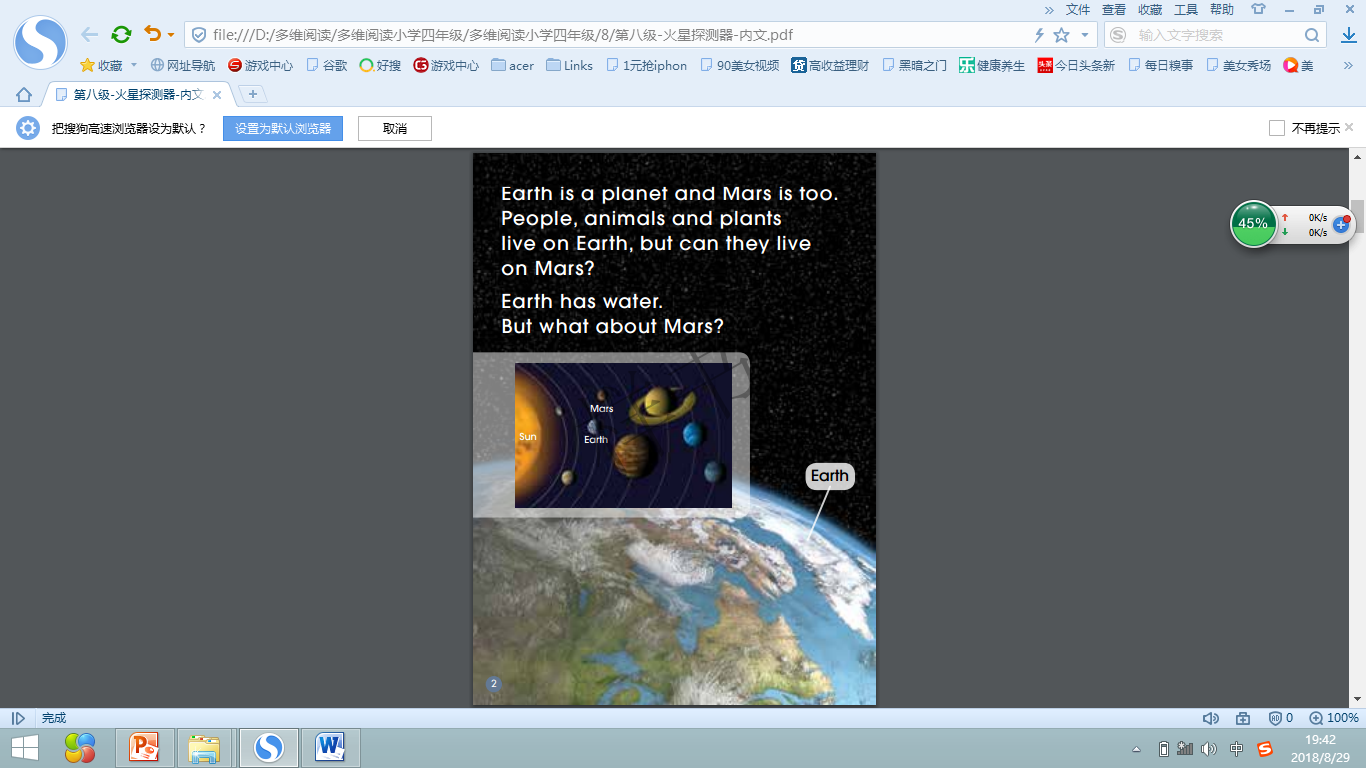 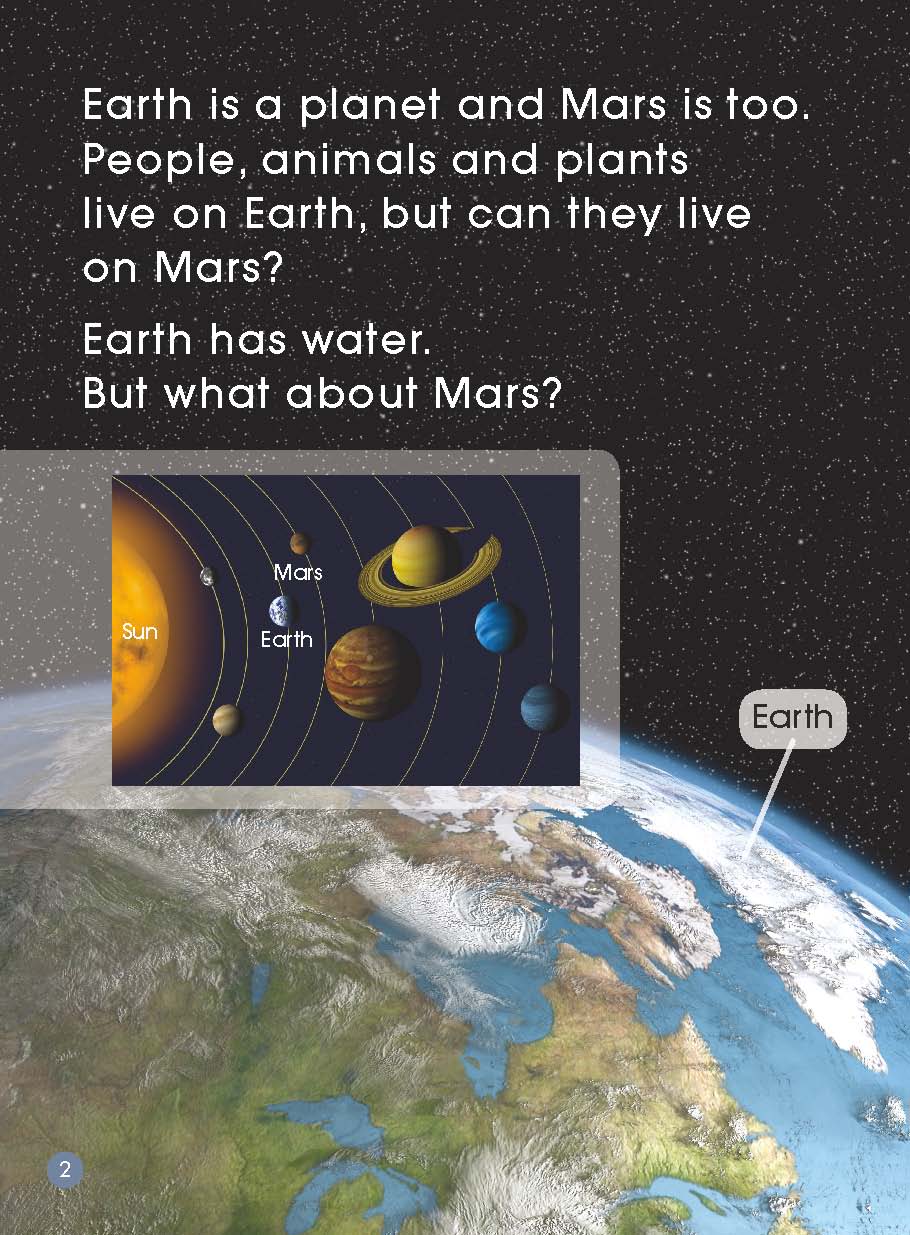 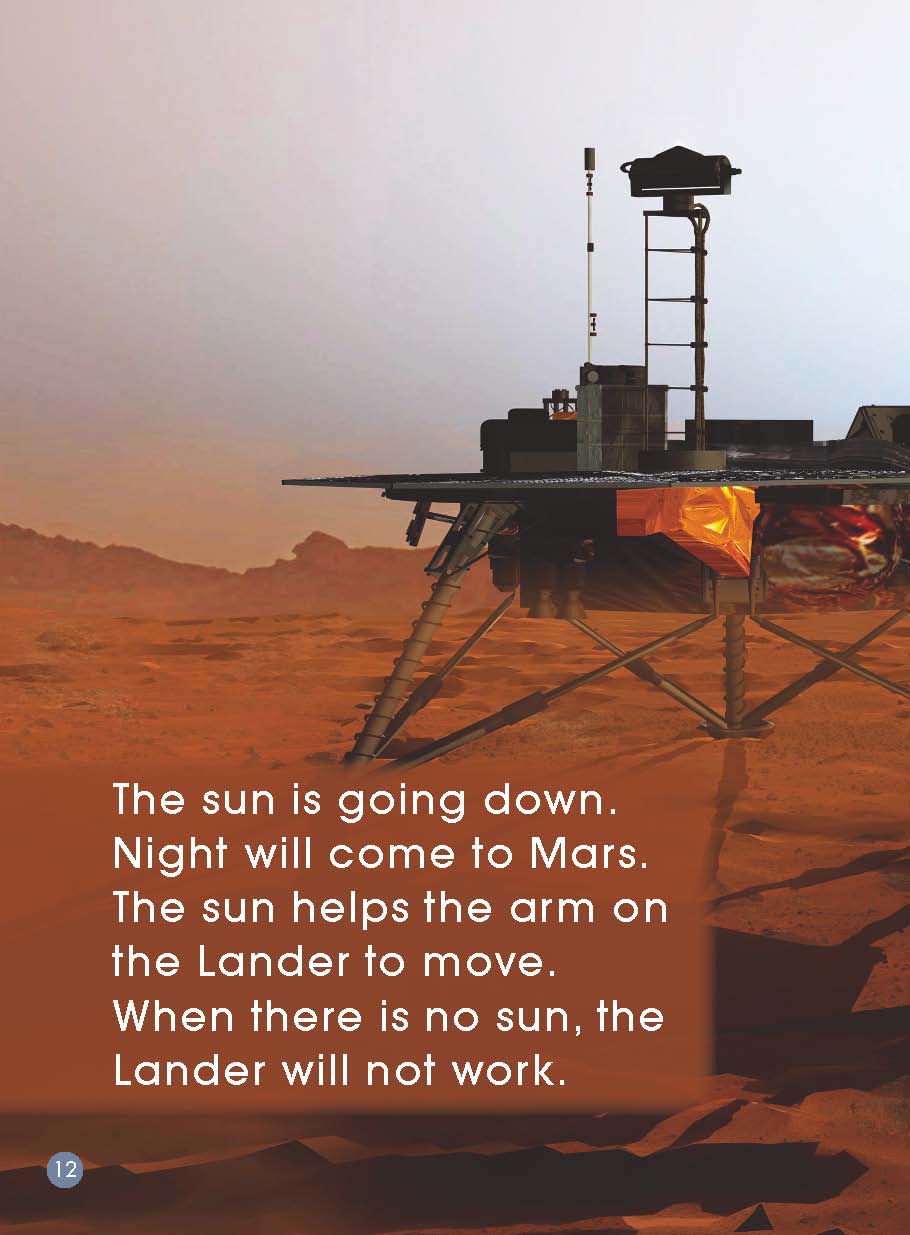 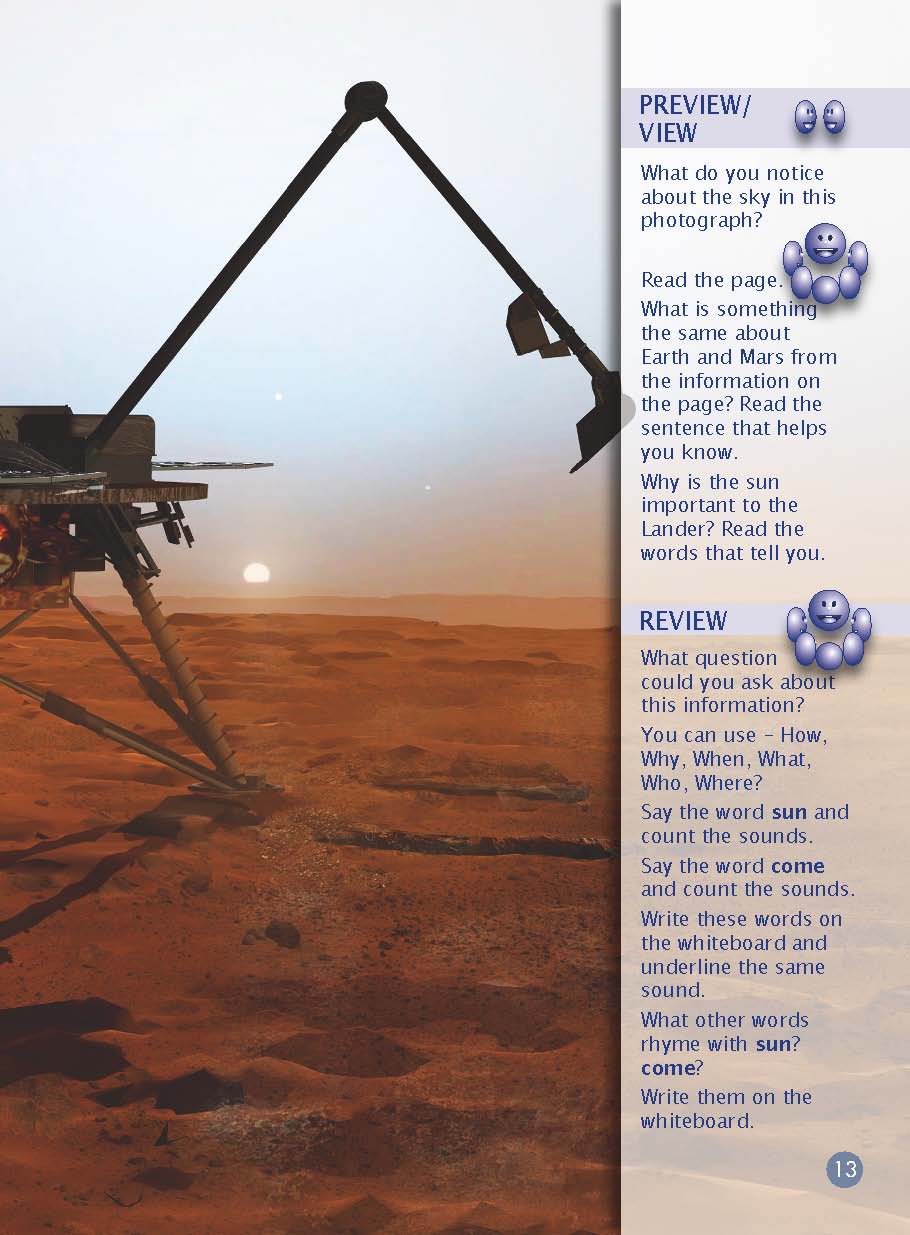 Read Pages 6-13
How does the Robot Lander work?
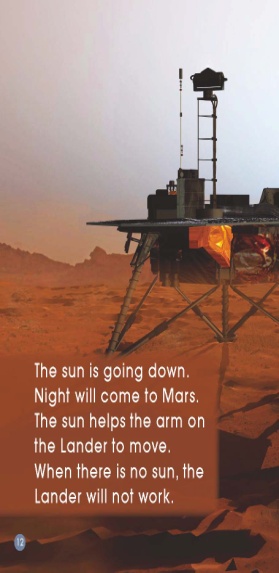 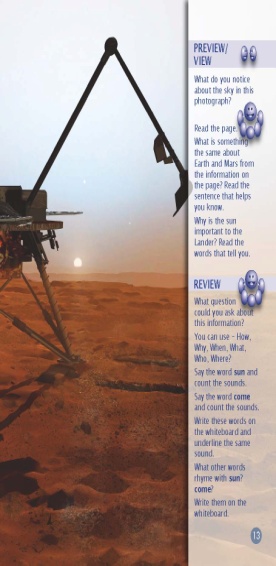 Read and Match
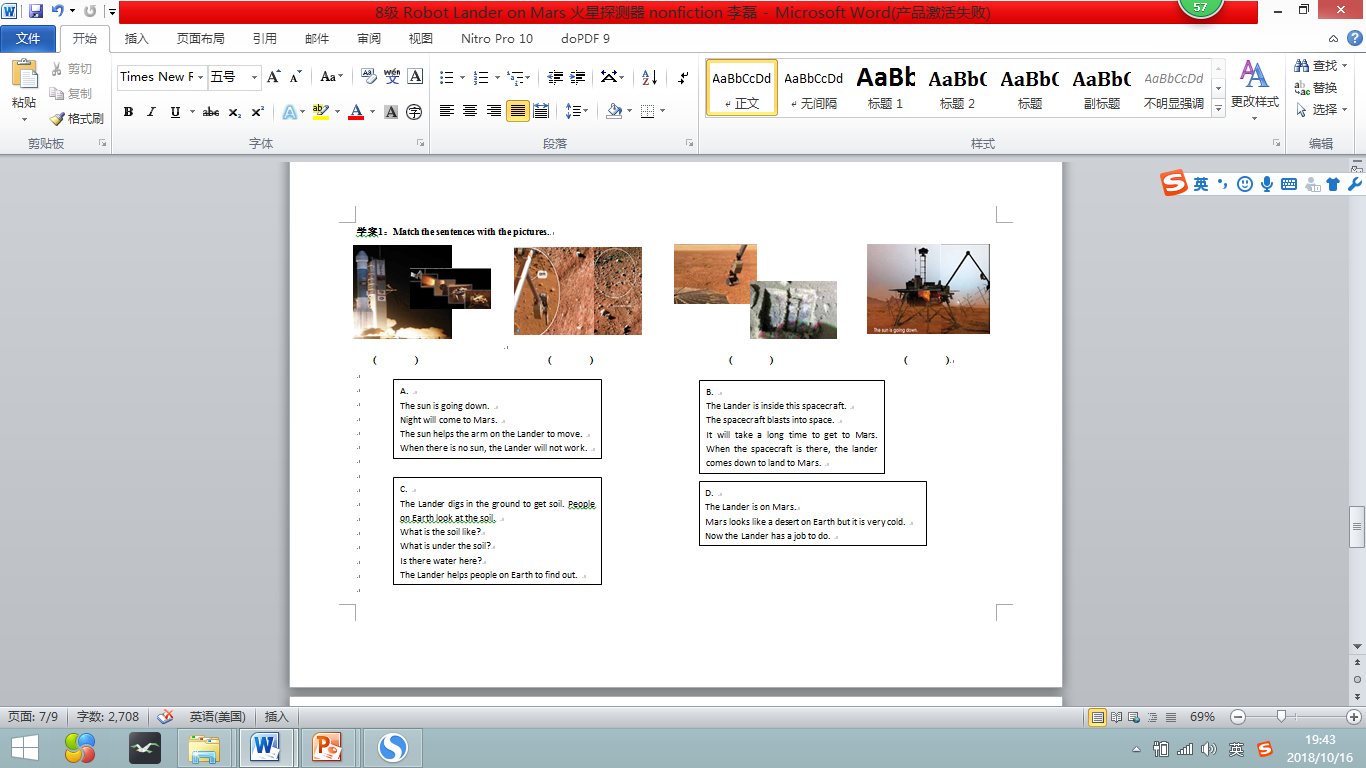 B
D
C
A
A
The sun helps the arm on the Lander to move. 
When there is no sun, the Lander will not work.
B
The Lander is inside this spacecraft. 
The spacecraft blasts into space. 
It will take a long time to get to Mars. When the spacecraft is there, the Lander comes down to land on Mars.
C
D
The Lander is on Mars.
Mars looks like a desert on Earth but it is very cold. 
Now the Lander has a job to do.
The Lander digs in the ground to get soil. 
People on Earth look at the soil.
Read Pages 6-13
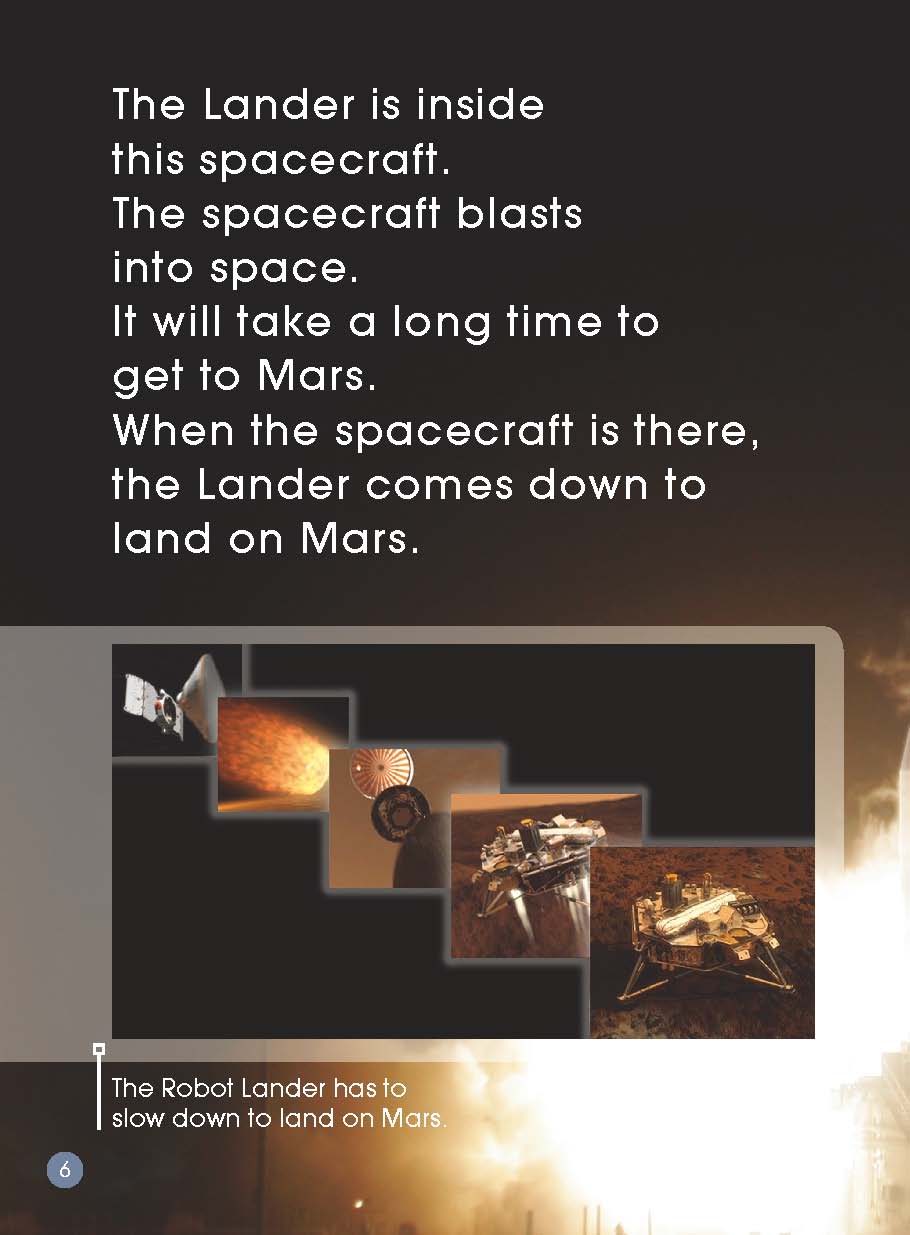 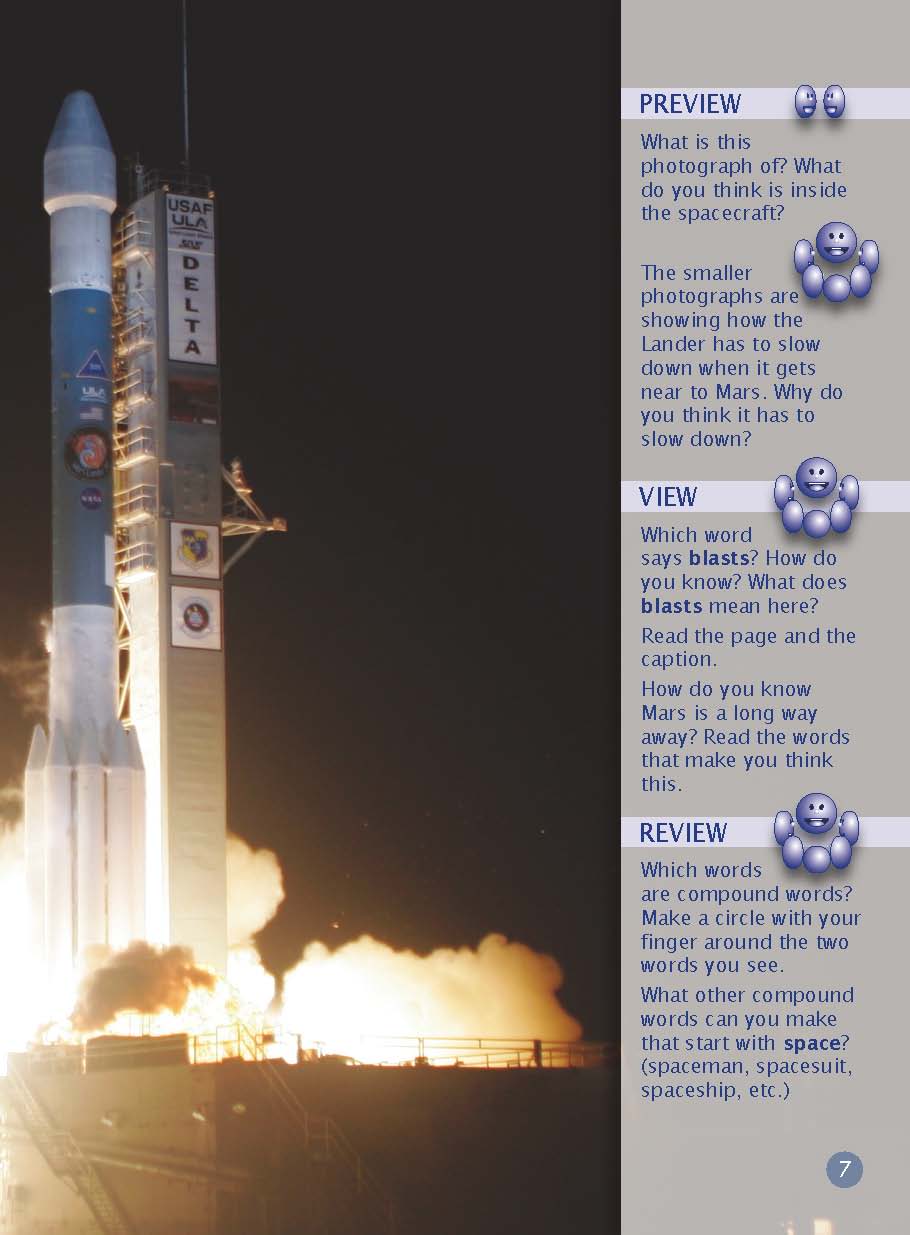 Why do you think the Lander has to slow down?
Read Pages 6-13
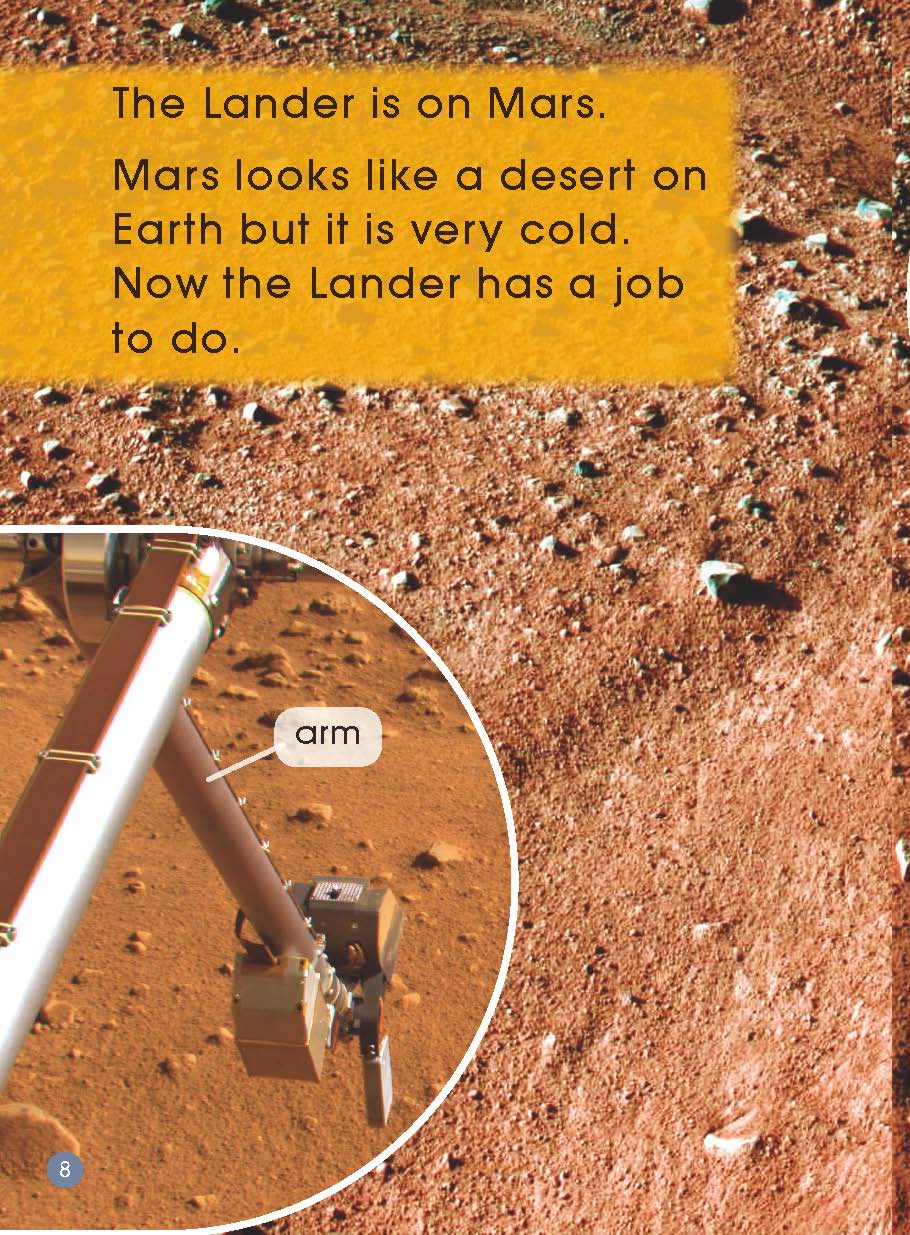 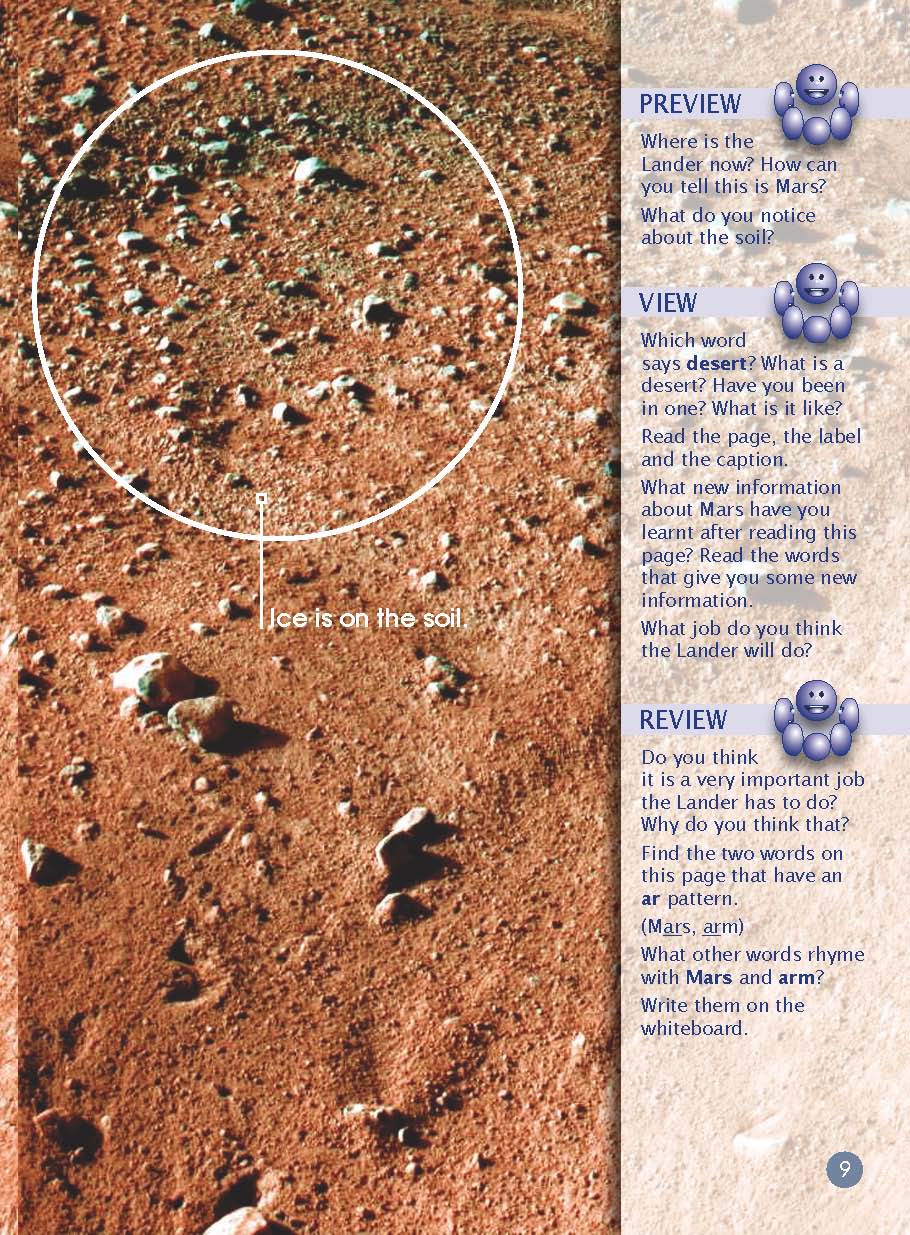 What do you notice about the soil?
Read Pages 6-13
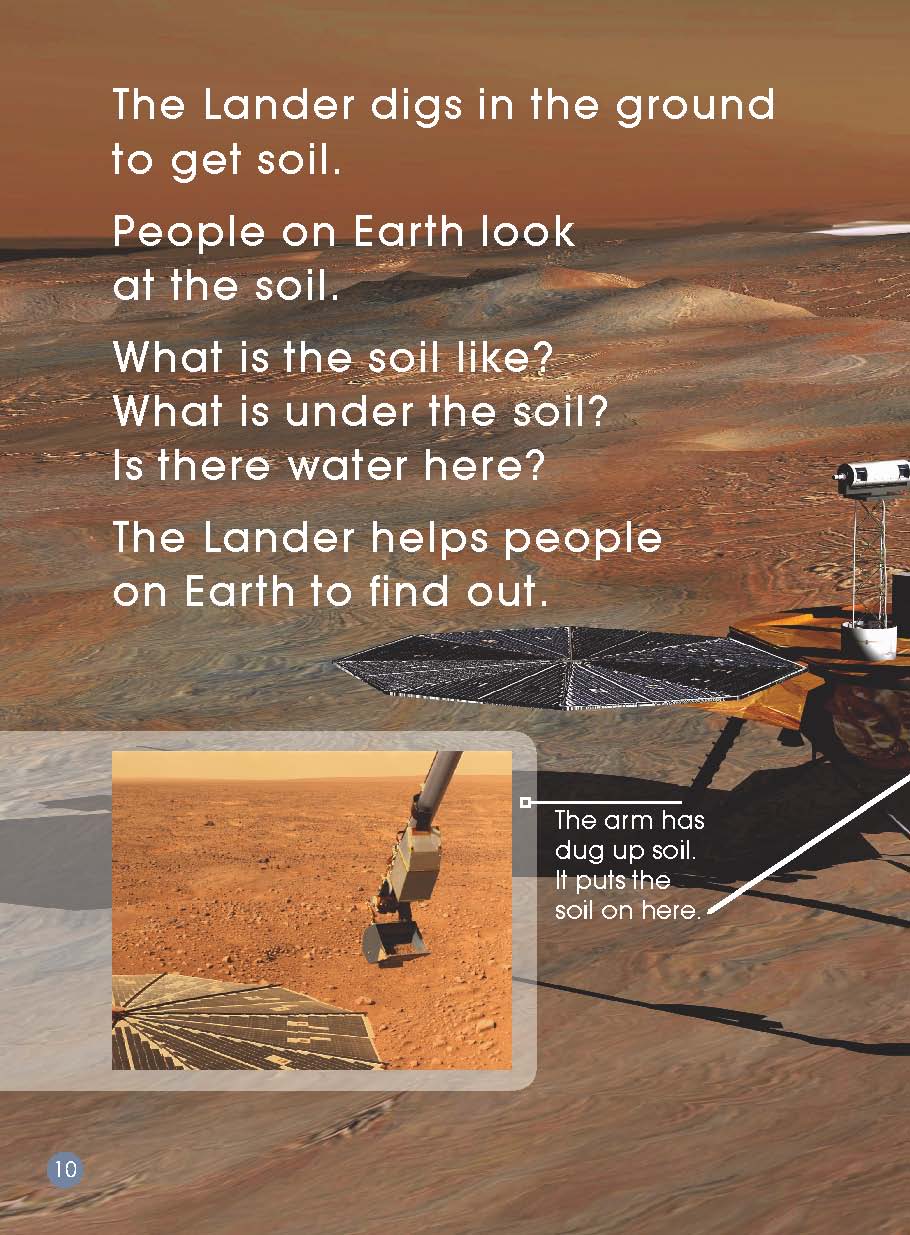 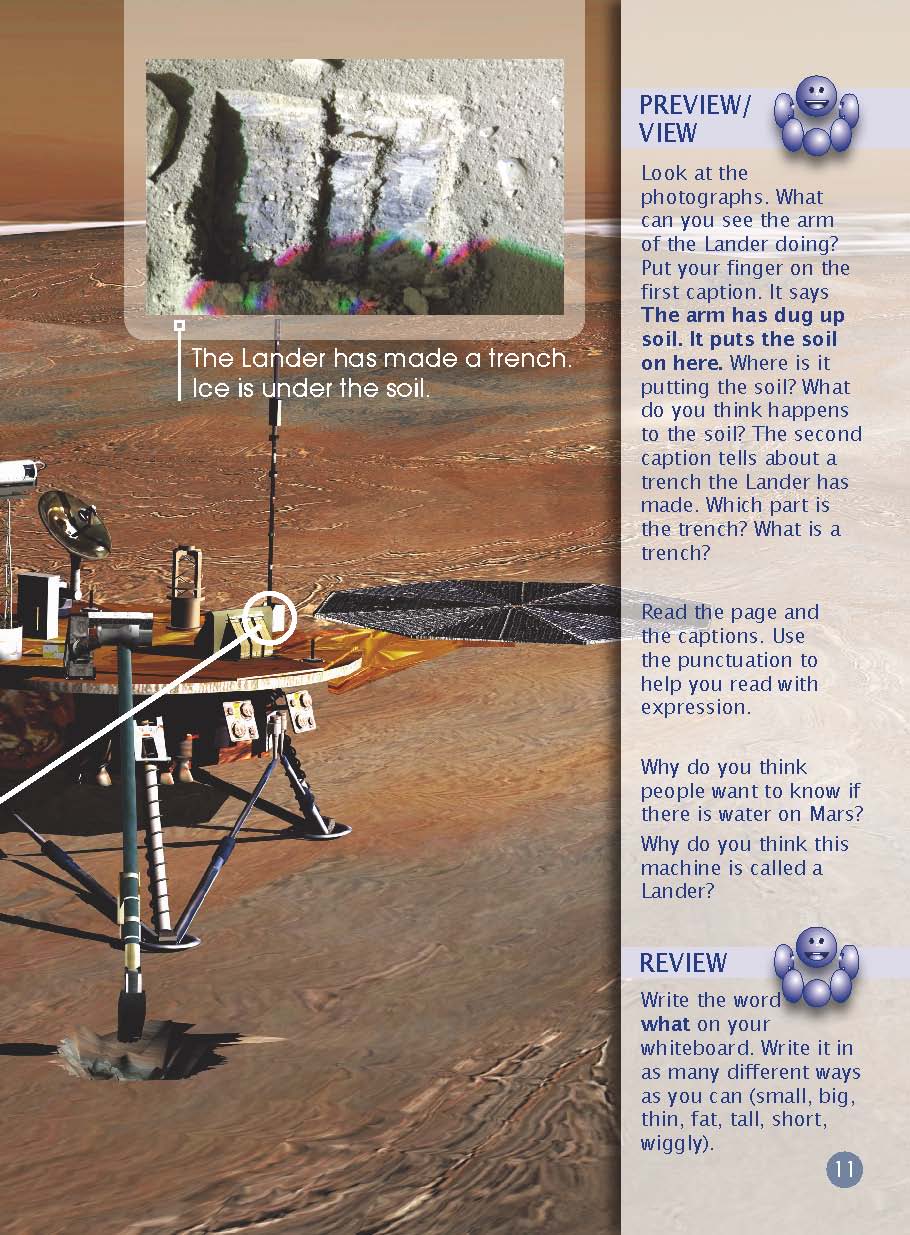 Why do you think people would look at the soil?
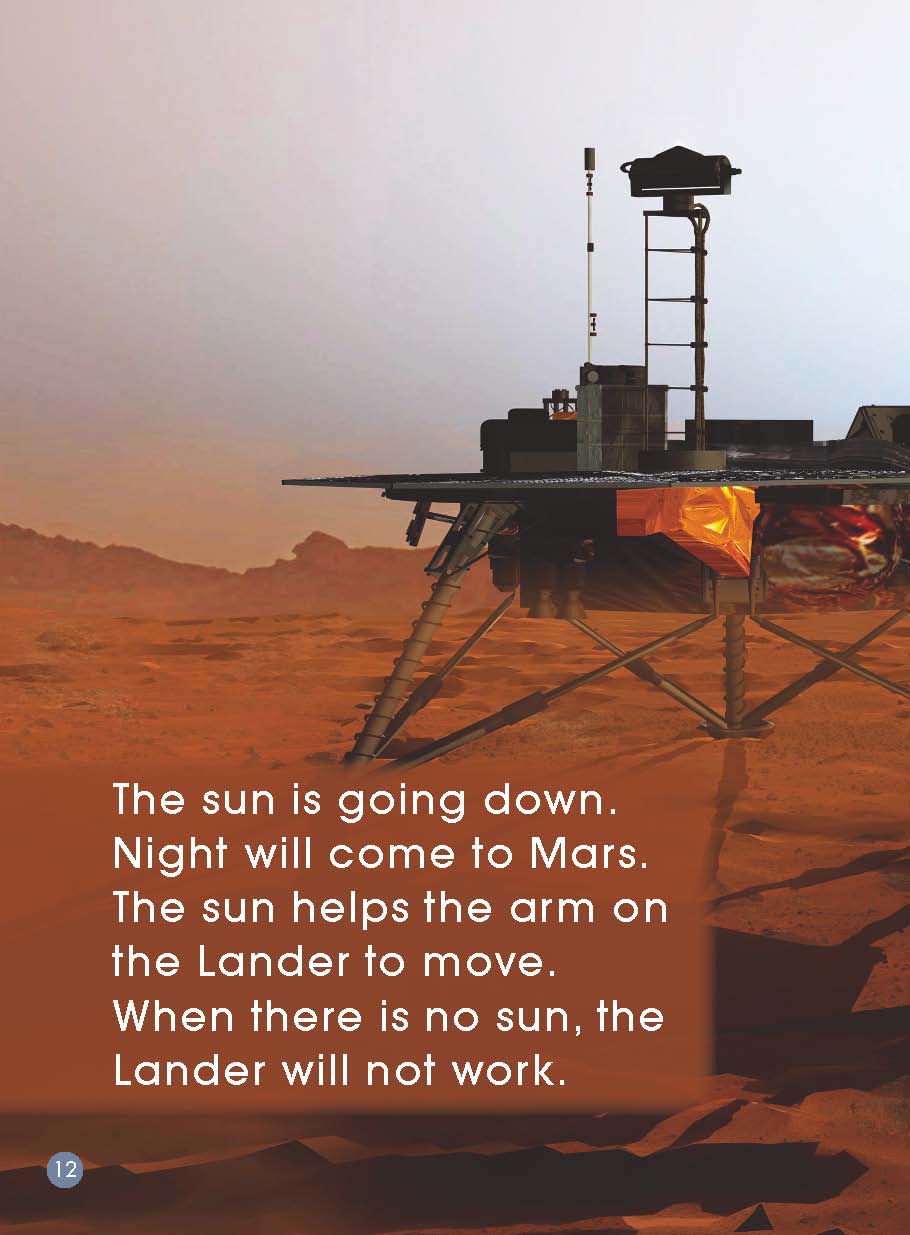 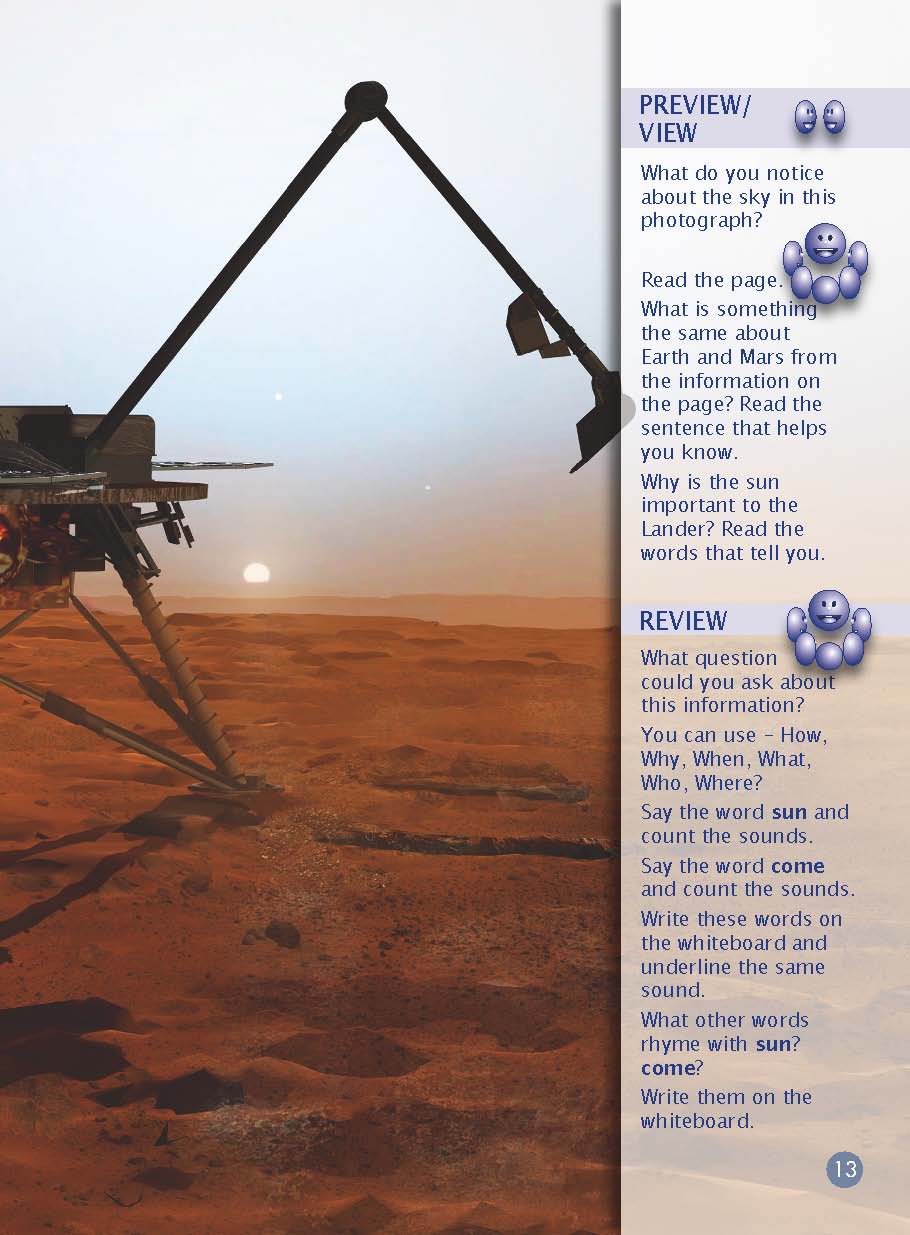 Read Pages 6-13
Is the sun important to the Lander? Why?
Read and Write
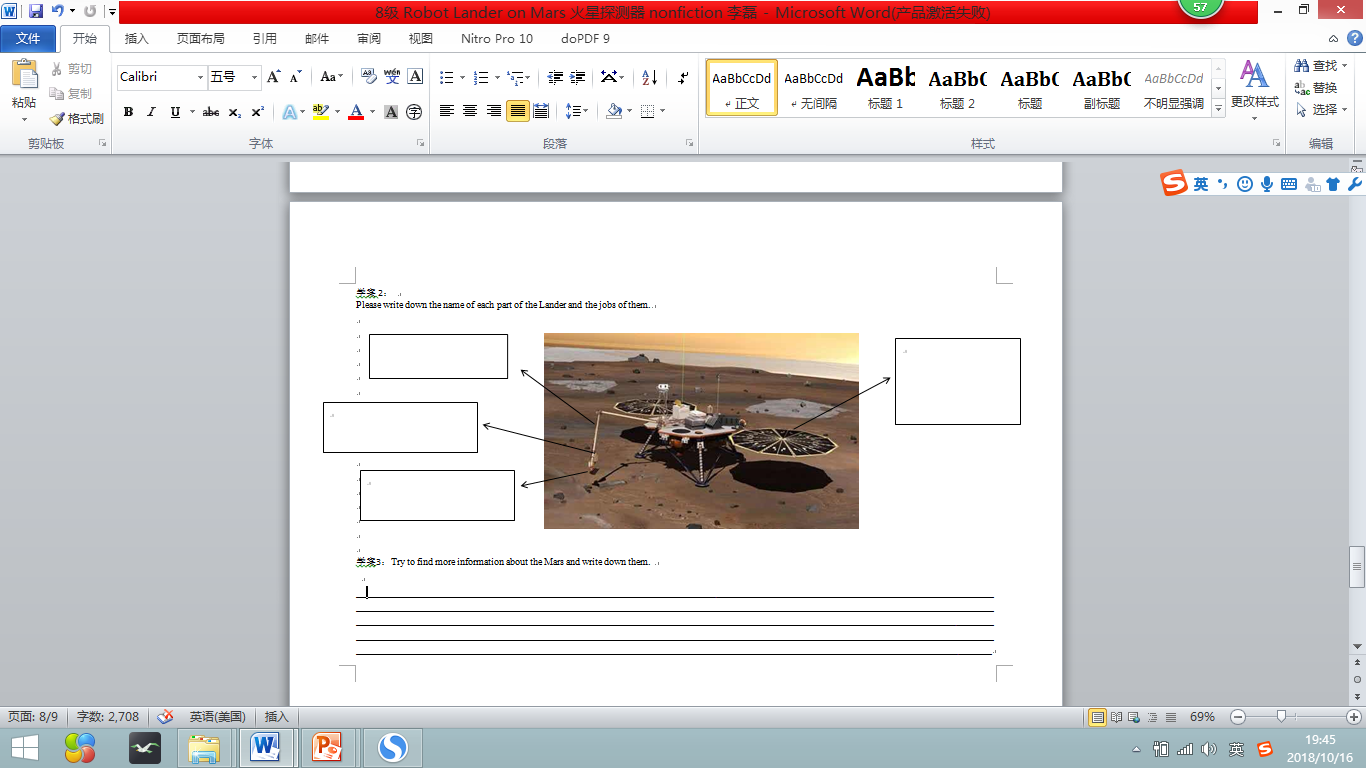 Try to find more information about Mars
and write it down.
Mars
Read Pages 14-15
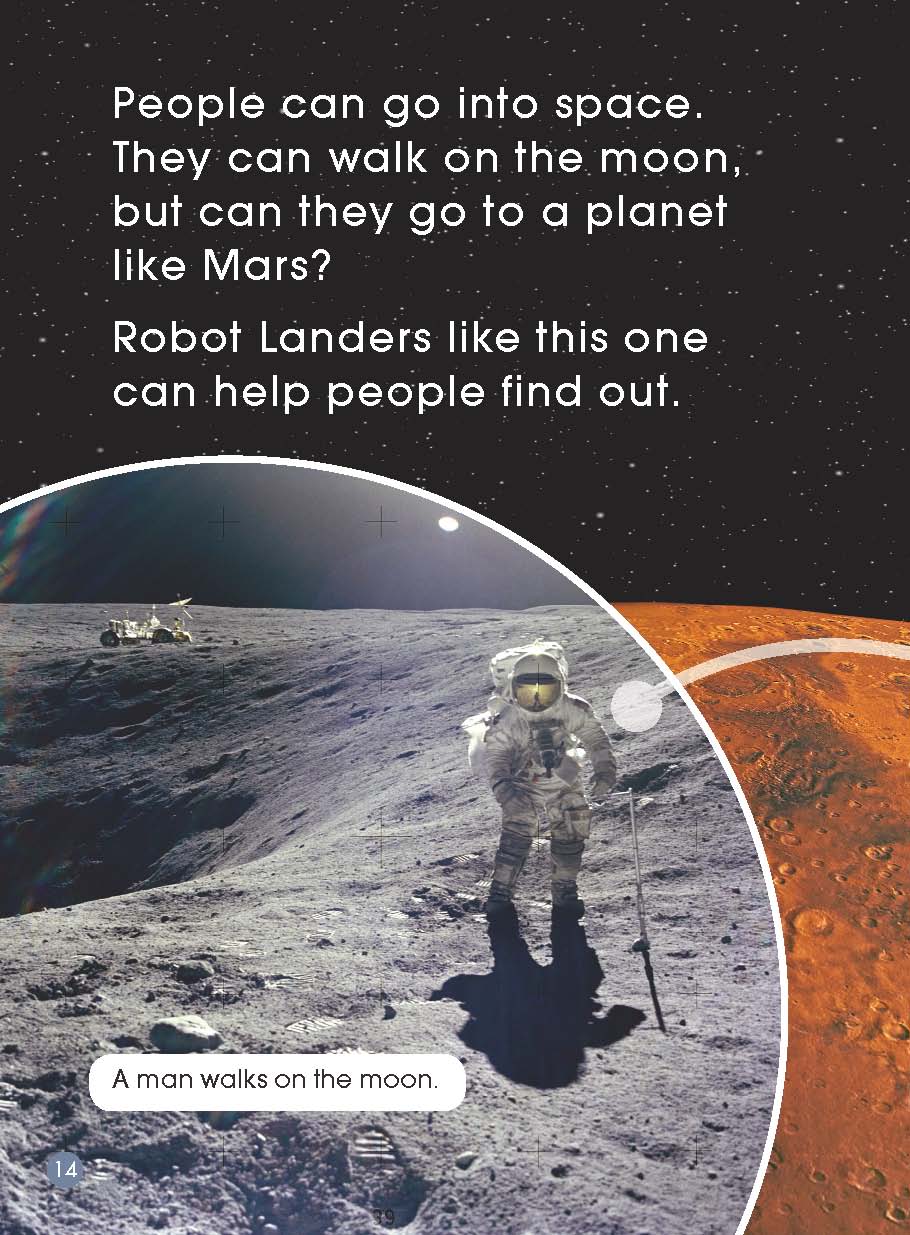 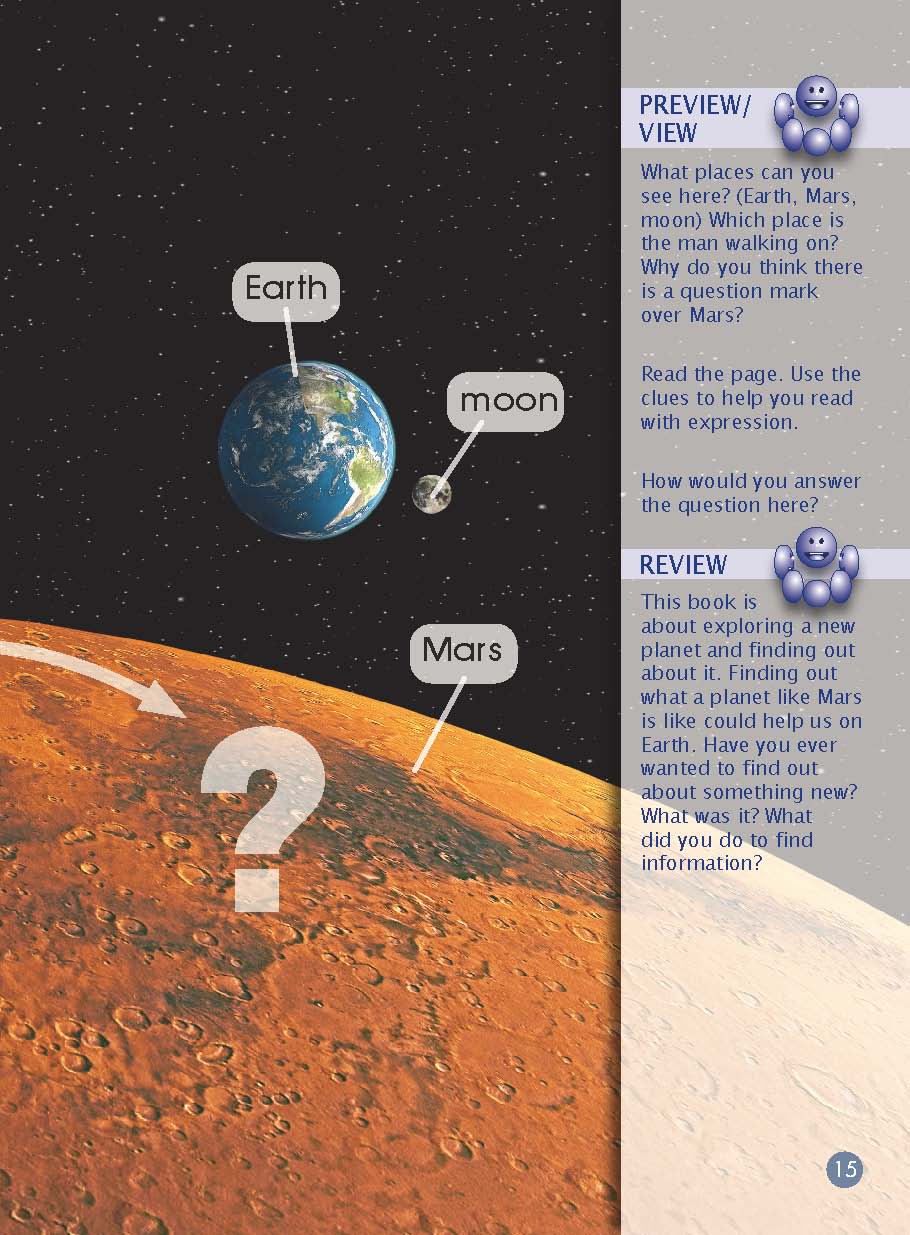 What are the differences
Between Earth and Mars?
What are the same thing for Earth and Mars?
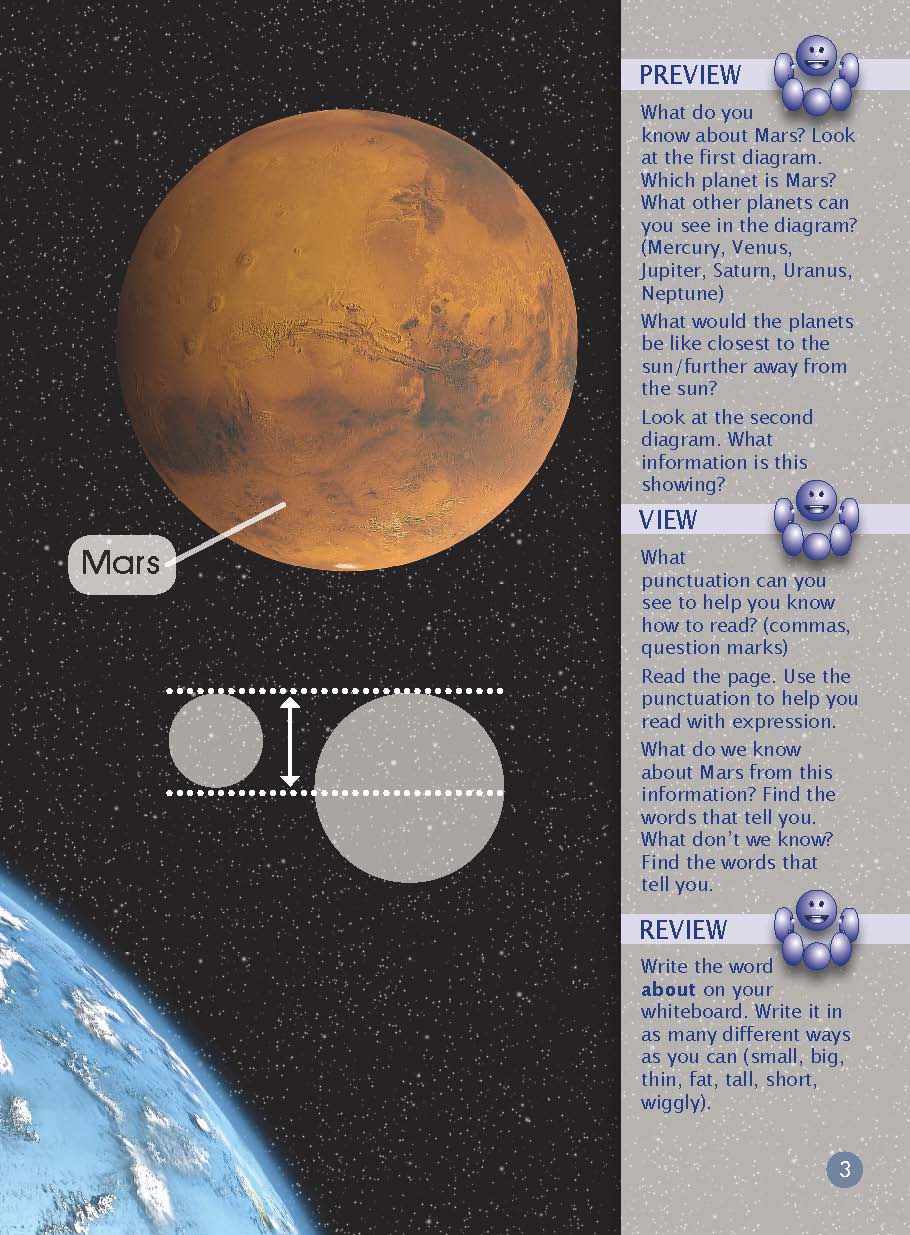 Find out how Earth is similar to and different from Mars.
Mars
Earth
Do you think people will walk on Mars
one day? Why or why not?
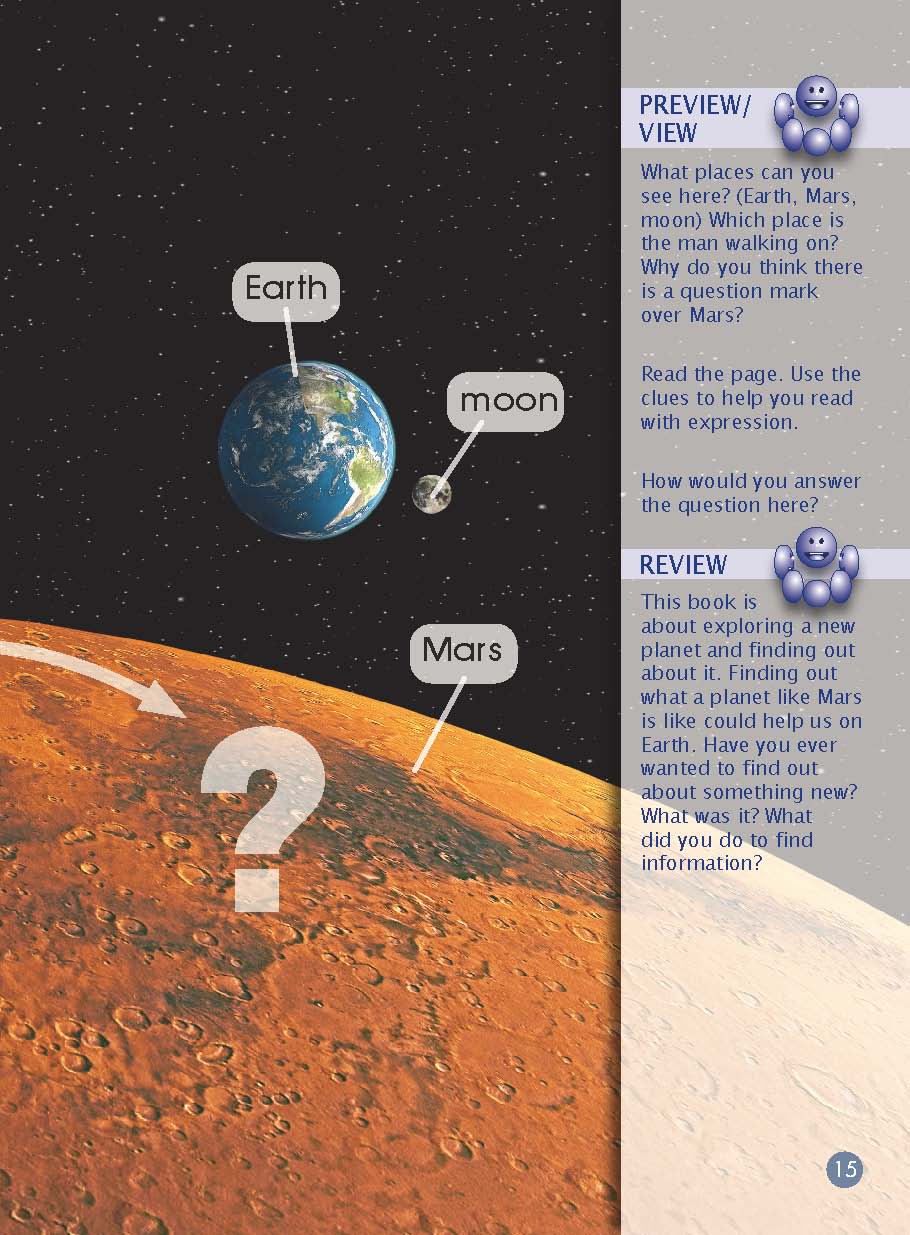 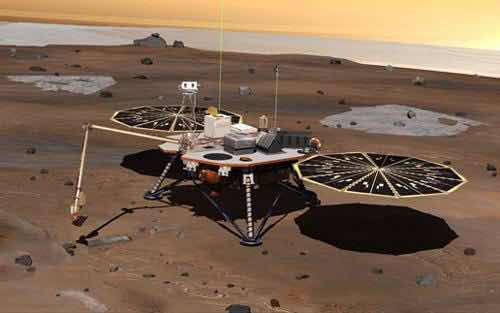 Homework
Listen and read.
Try to find more information about 
     the Phoenix Lander.
Introduce the Phoenix Lander to your 
    parents.